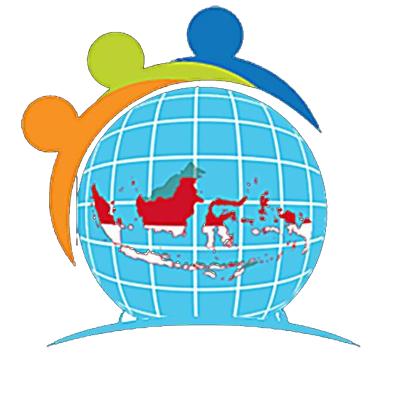 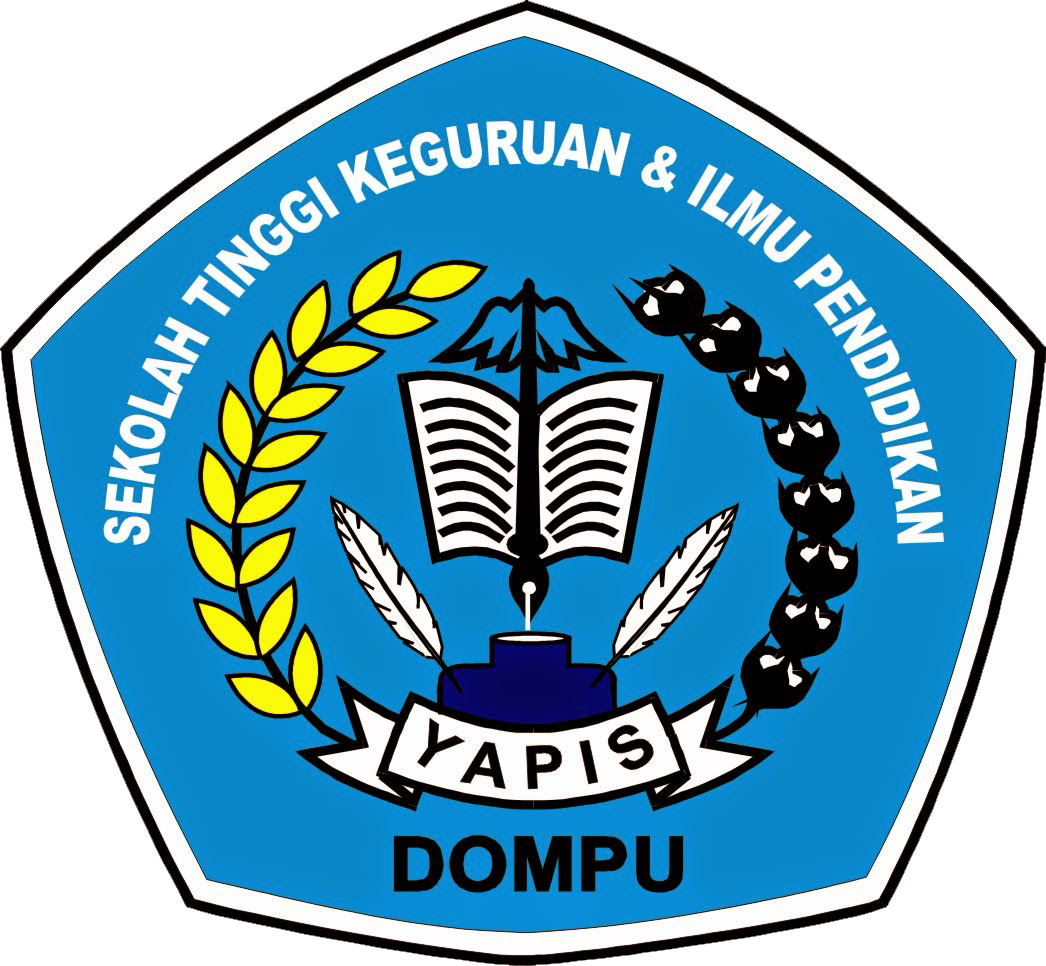 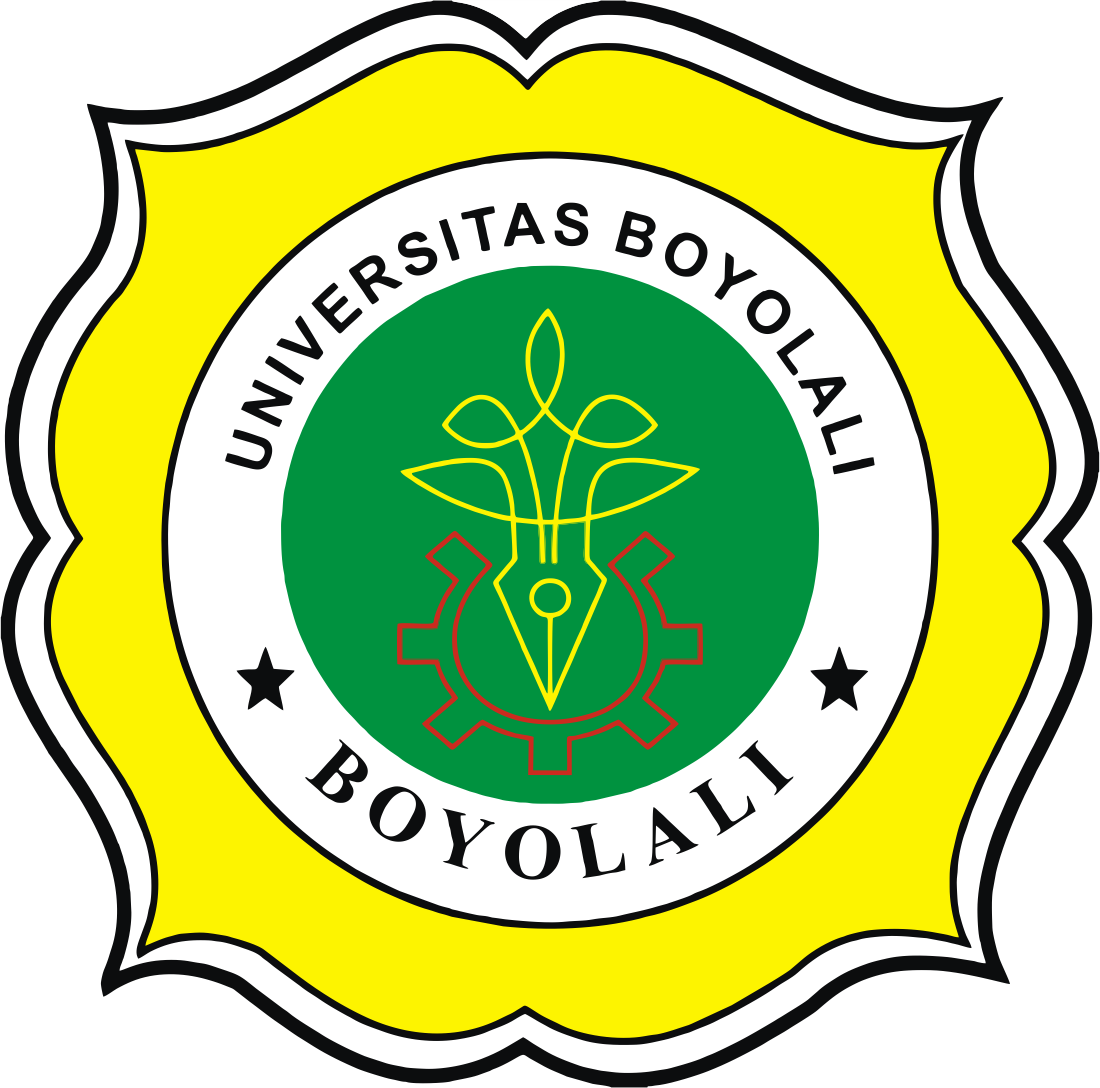 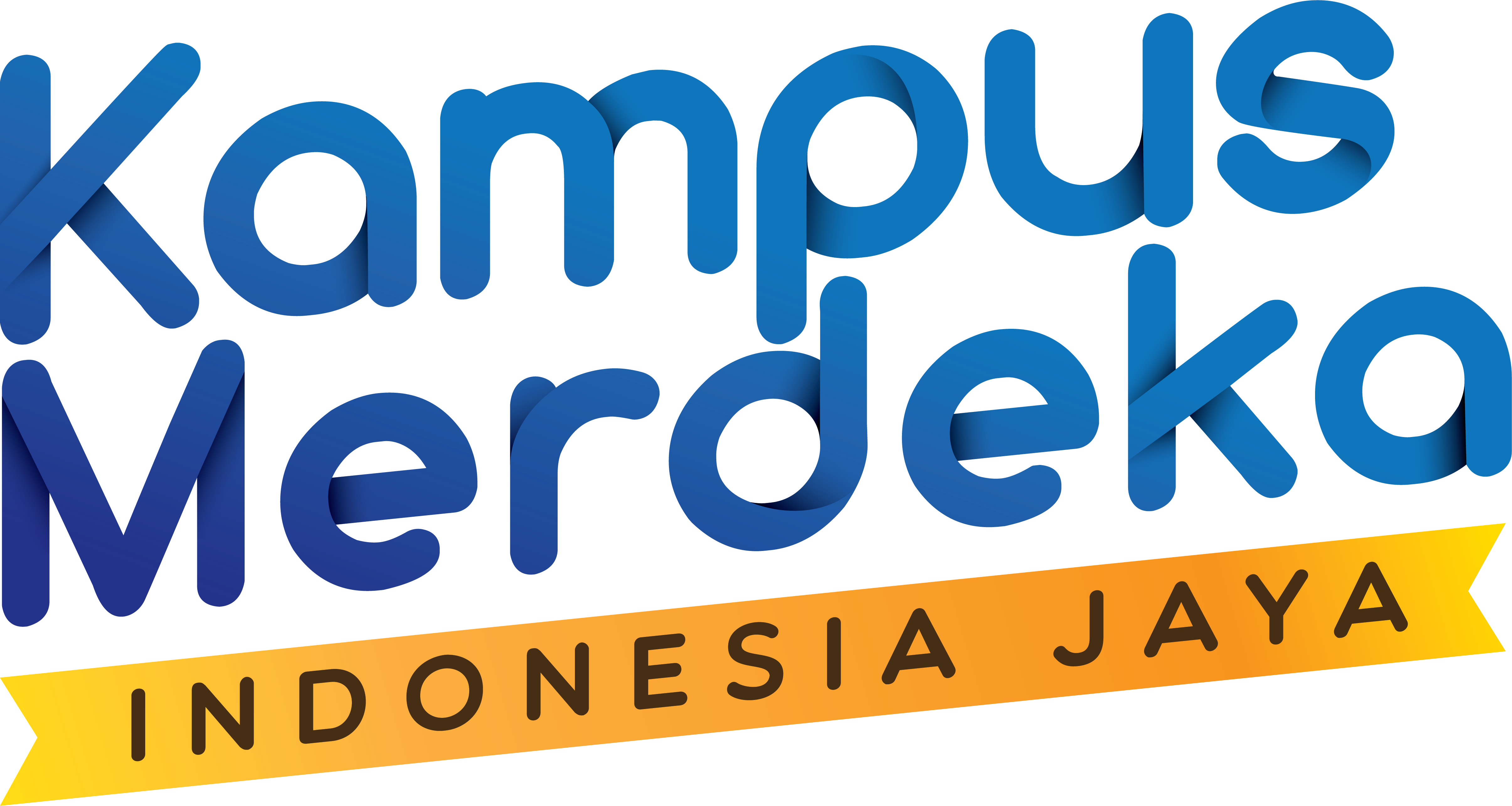 PENGANTAR MATA KULIAH DAN DAN DASAR DATABASE MANAGEMENT SYSTEM (DBMS)
Deskripsi Mata Kuliah DBMS
Mata kuliah ini mempelajari tentang bagaimana Merancangan basis data, implementasi basis data dalam dunia nyata serta bagaimana gambaran secara umum konsep DBMS dan pemrosesannya.
Pengalaman Mata Kuliah DBMS
Mahasiswa diajarkan berbagai konsep, teori dan praktikum terkait dengan penggunaan dan pengelolaan  perangkat lunak basis data. Selain itu mahasiswa diwajibkan agar mampu menguasai konsep dasar dari penggunaan query basis data dalam kehidupan sehari-hari,
Pengalaman Mata Kuliah DBMS
Mahasiswa diberikan kesempatan untuk melakukan kegiatan eksperimen terkait materi praktikum basis data. Kegiatan eksperimen ini dengan tujuan melatih kemapuan berpikir kreatif mahasiwa dengan mencoba menyelesaikan soal evaluasi yang terdapat pada materi yang disediakan.
Referensi
Brabawati, Ari. 2009. Langsung Bisa Membangun Website Profesional dengan Adobe CS4, PHP, & MySQL. Madiun. Andi Offset.
Kadir, A. 2013. Pemograman Database MySQL untuk Pemula. Yogyakarta. Mediakom
Solichin, Achmad. 2010. MySQL 5 Dari Pemula Hingga Mahir. Jakarta. Achmatim.net.
Pedoman Akademik STKIP Yapis Dompu
Peraturan KemenristekDikti RI, No.44 Tahun 2014 Tentang Standar Nasional Pendidikan Tinggi